예수님 너무좋아 너무좋아
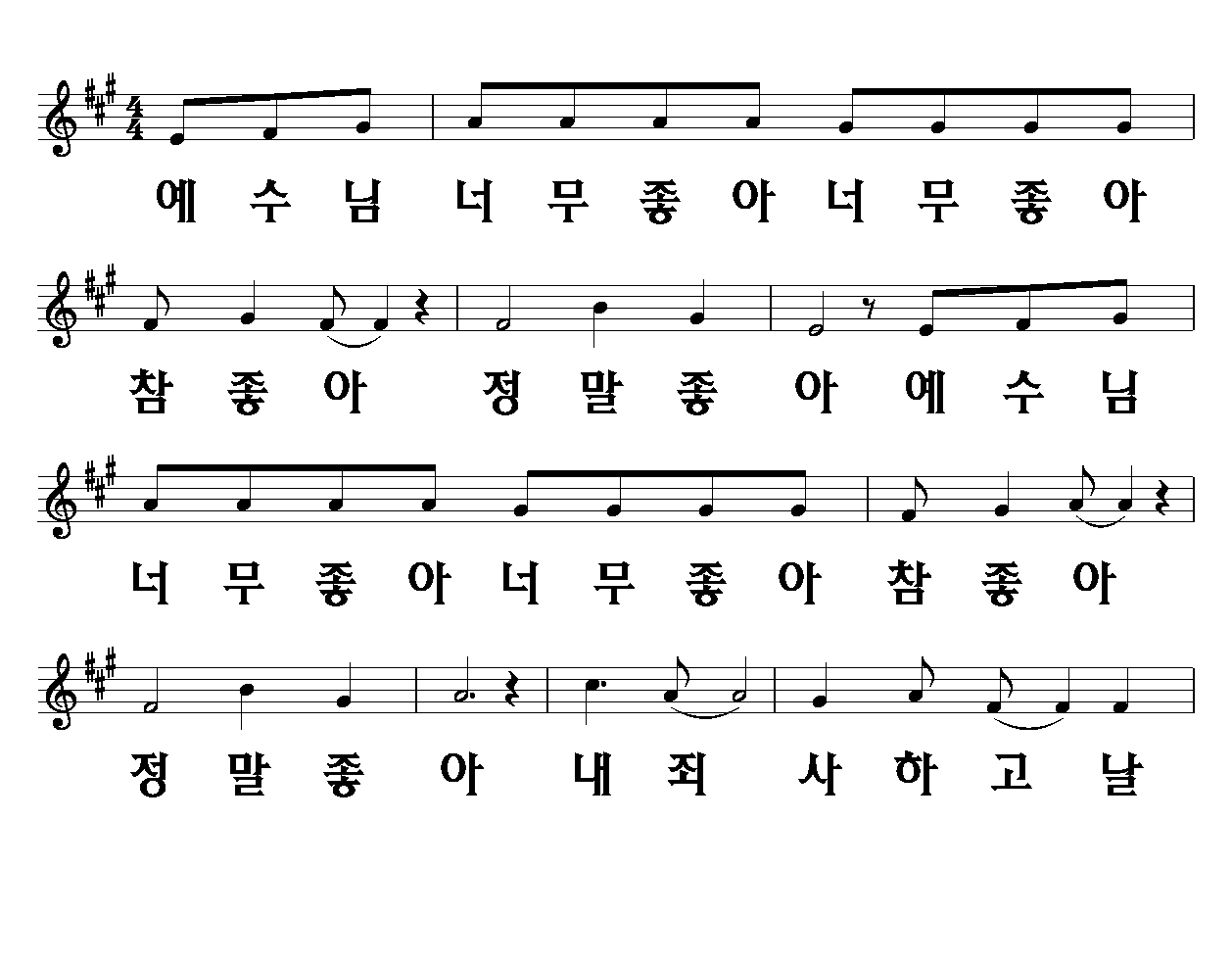 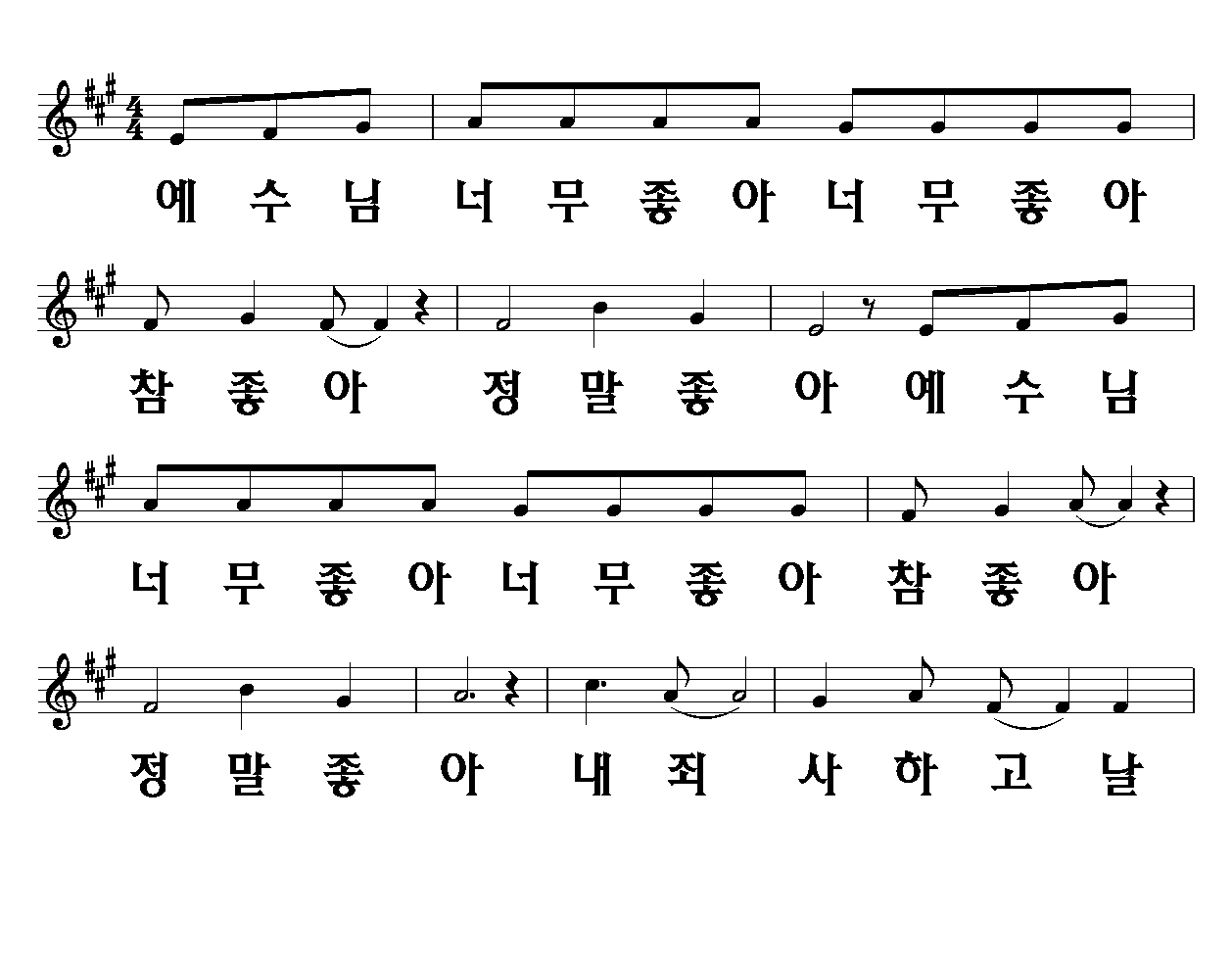 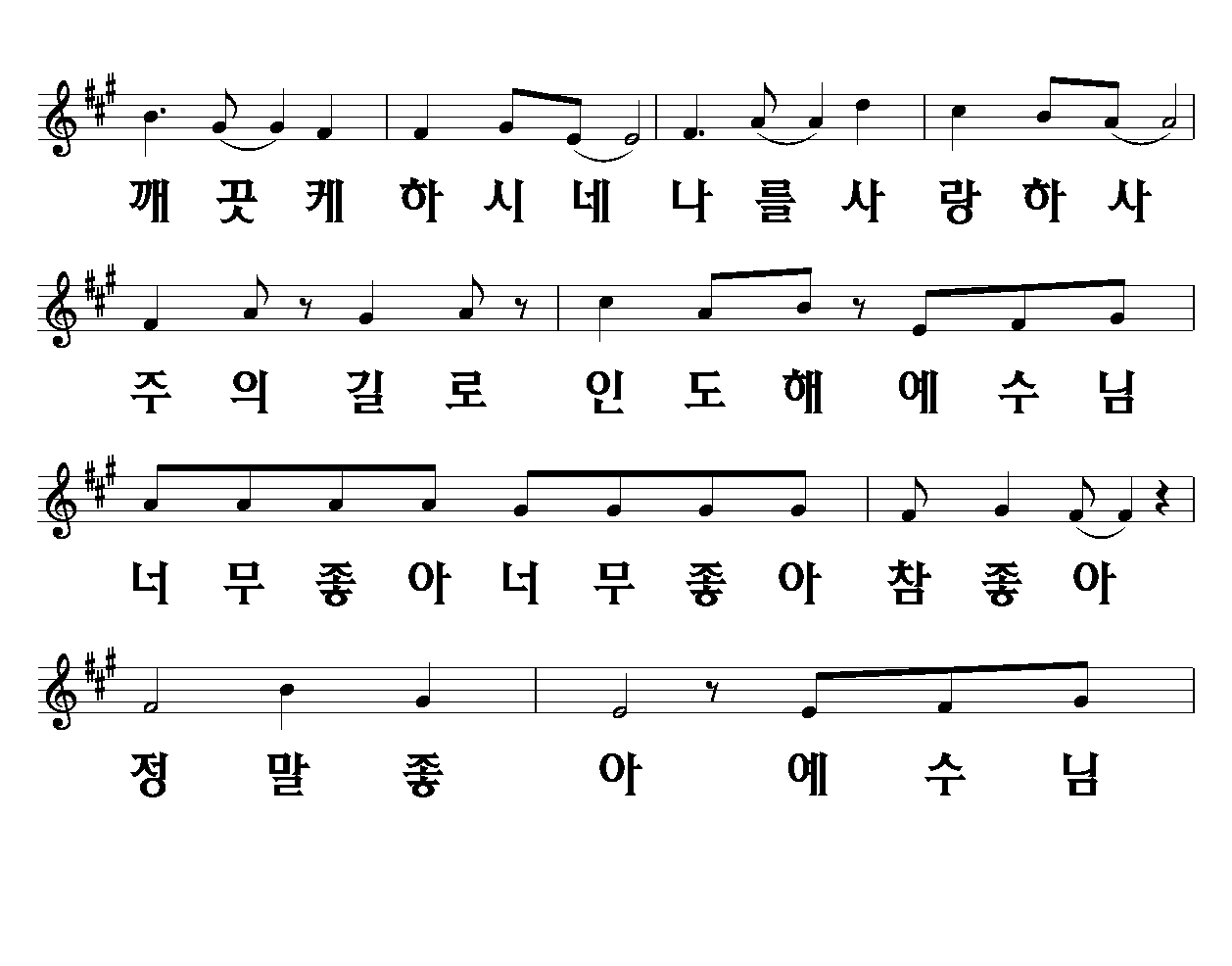 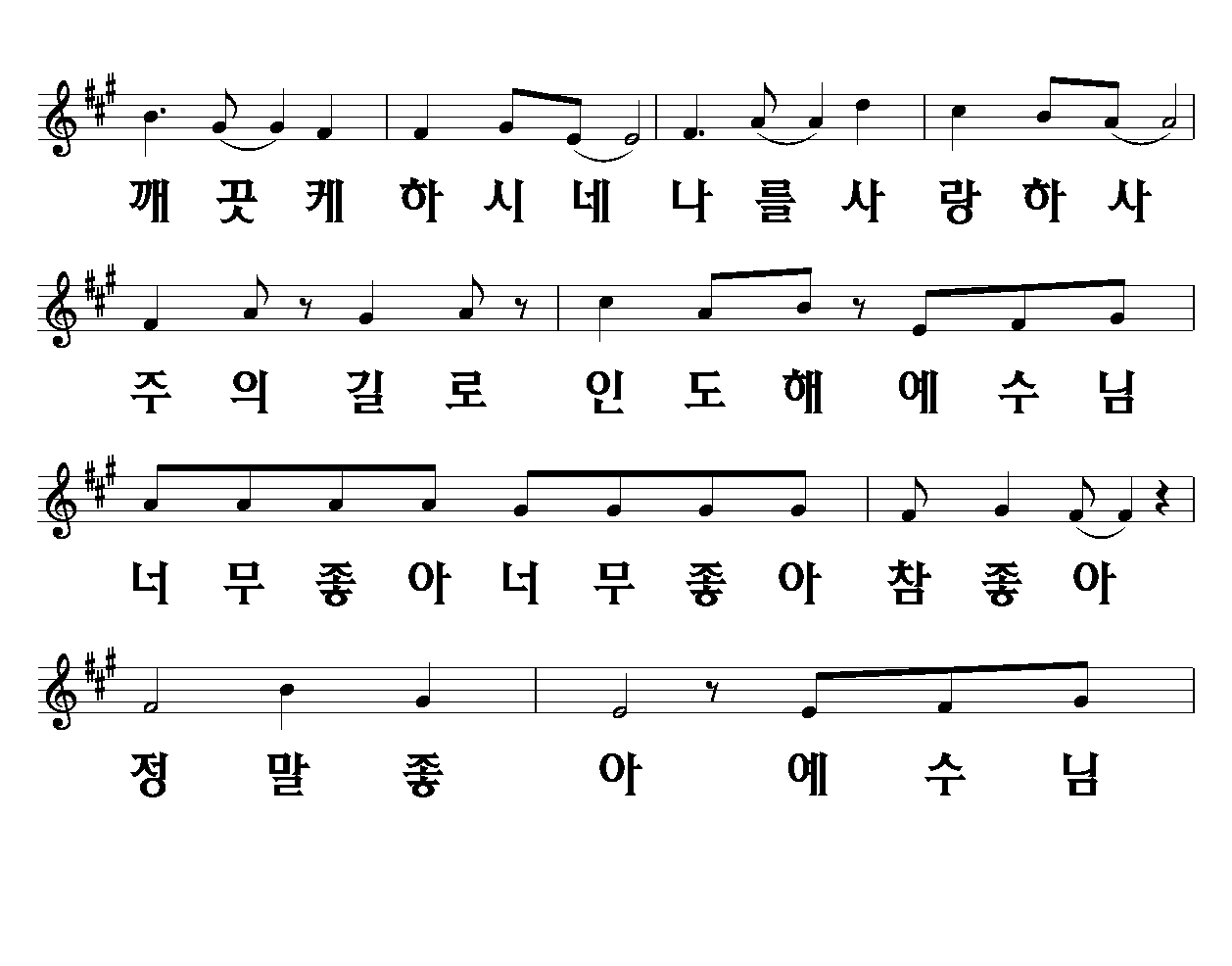 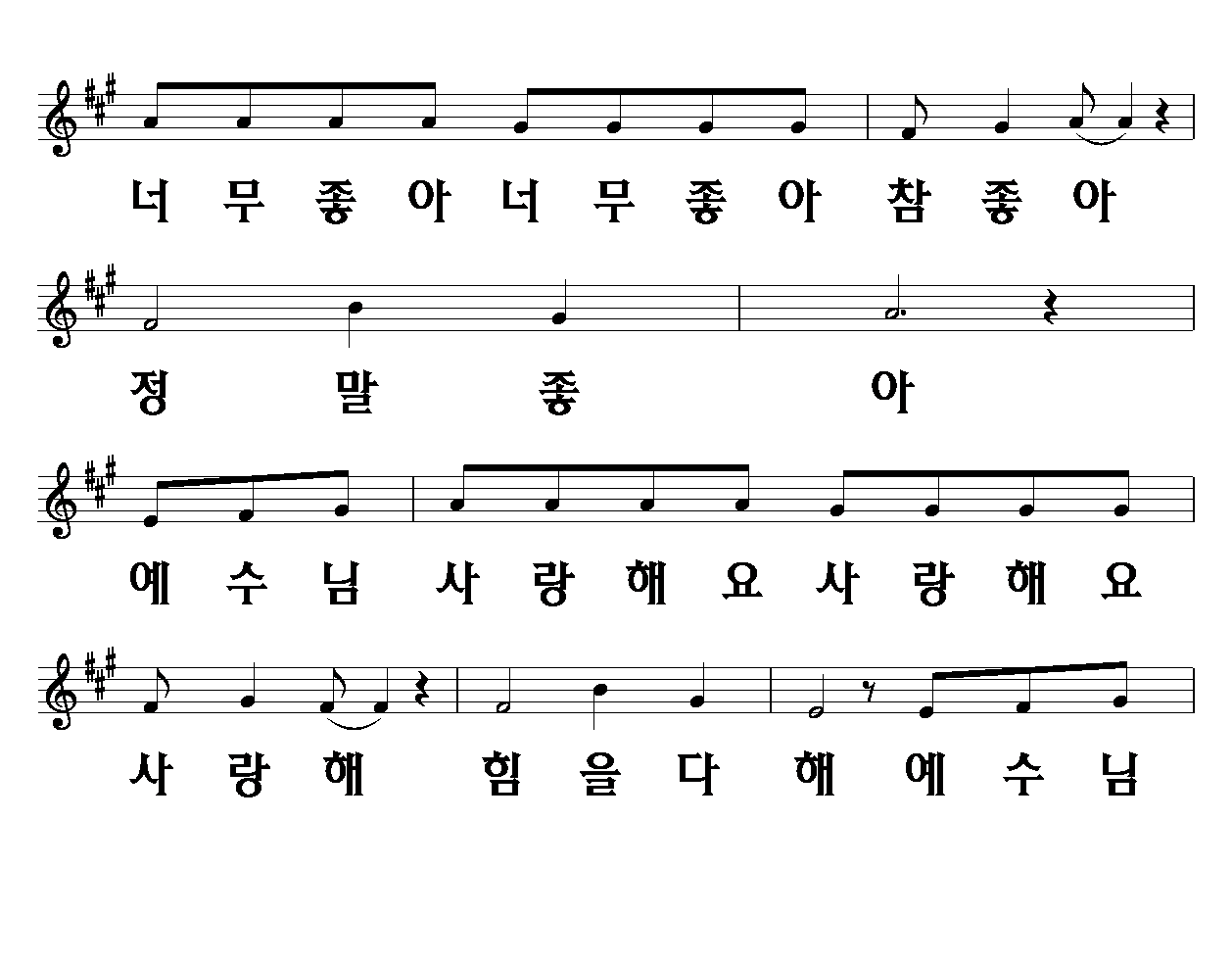 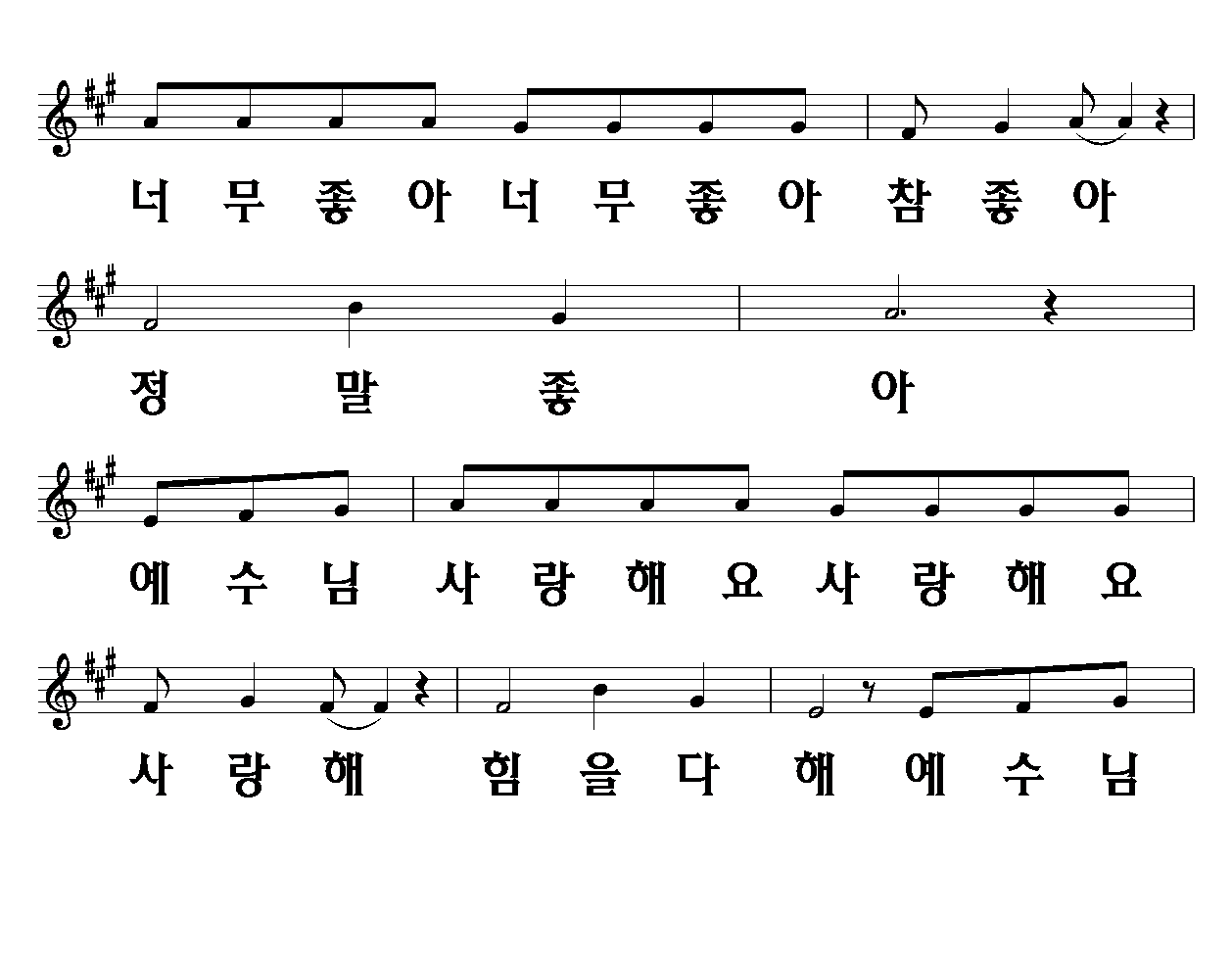 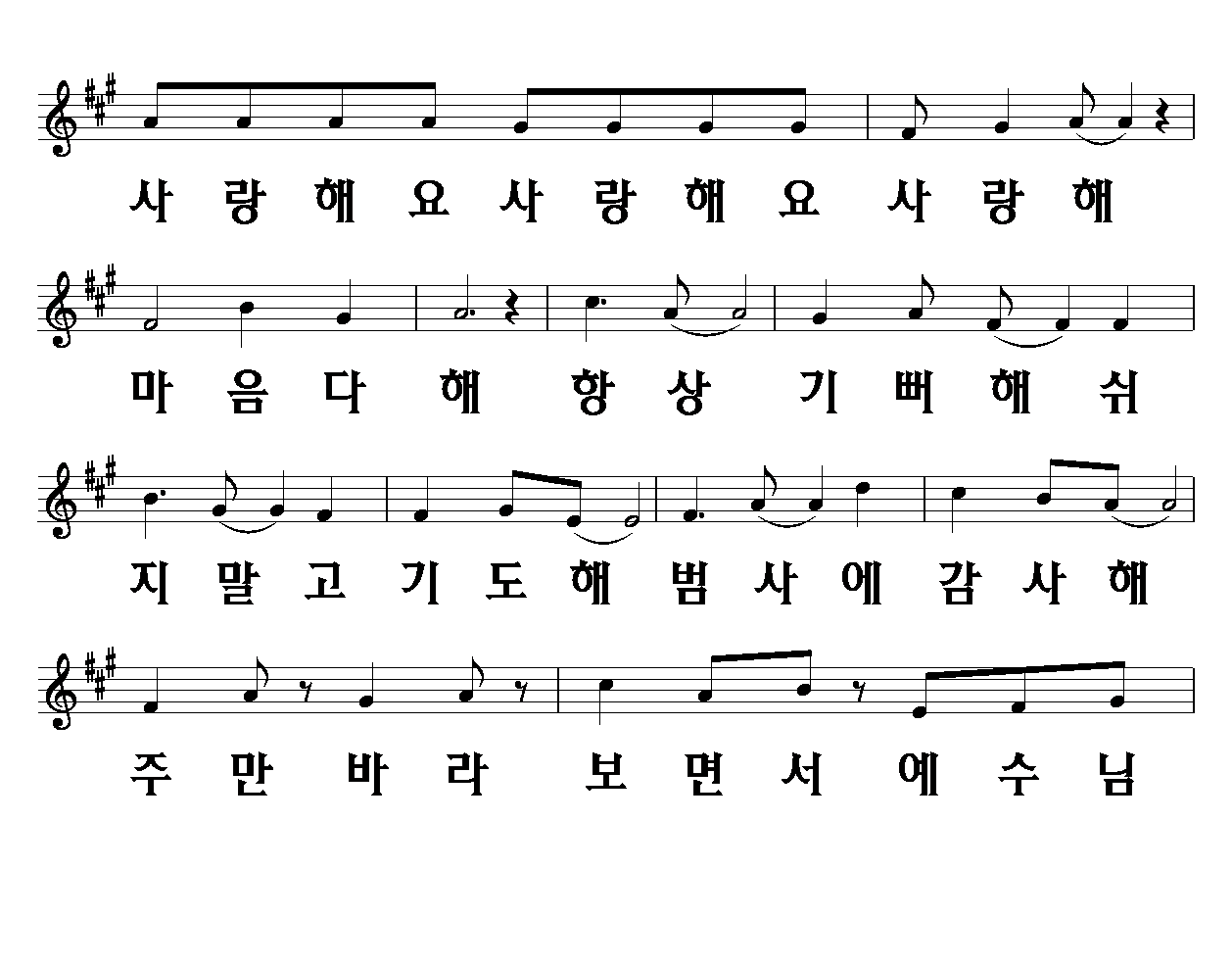 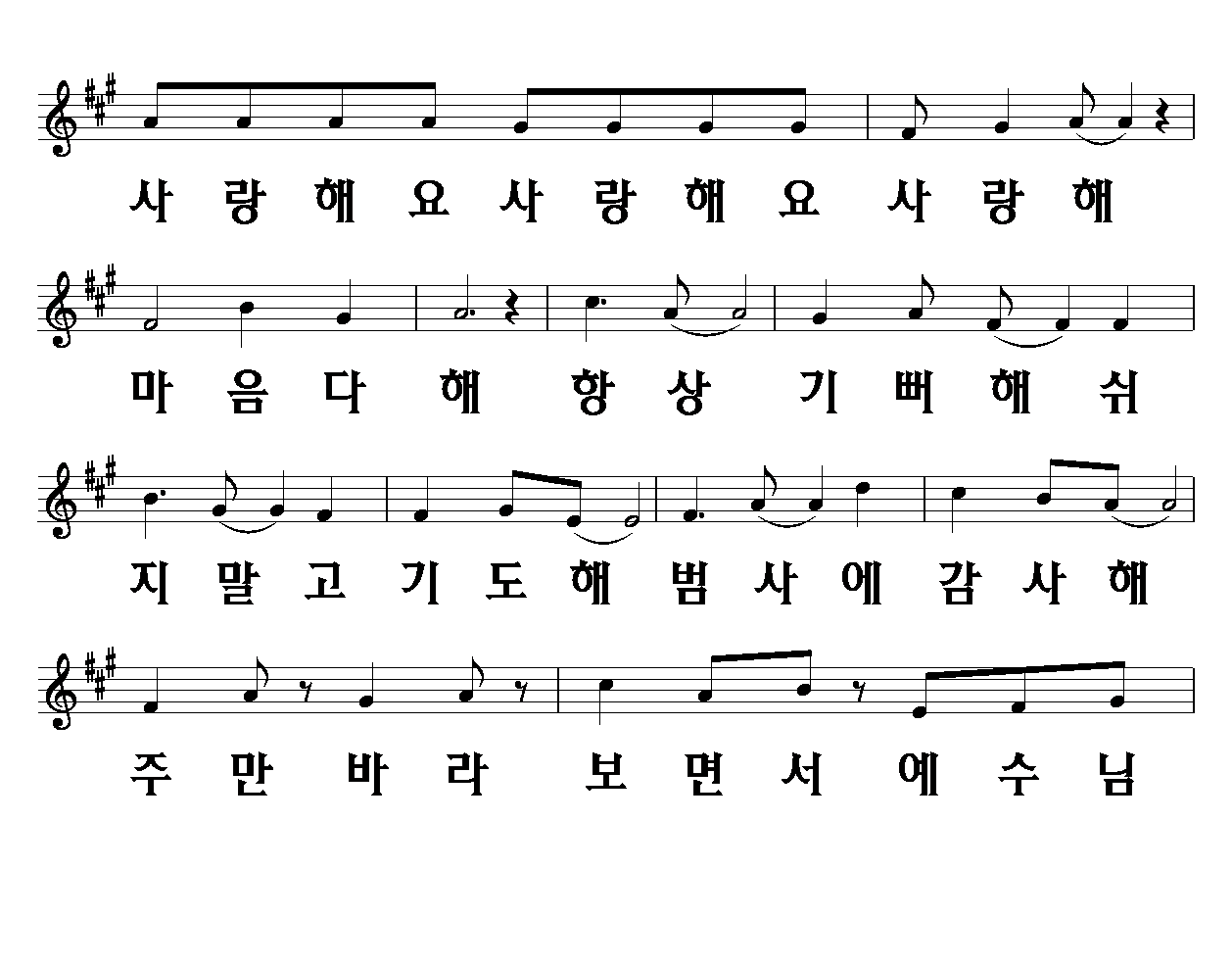 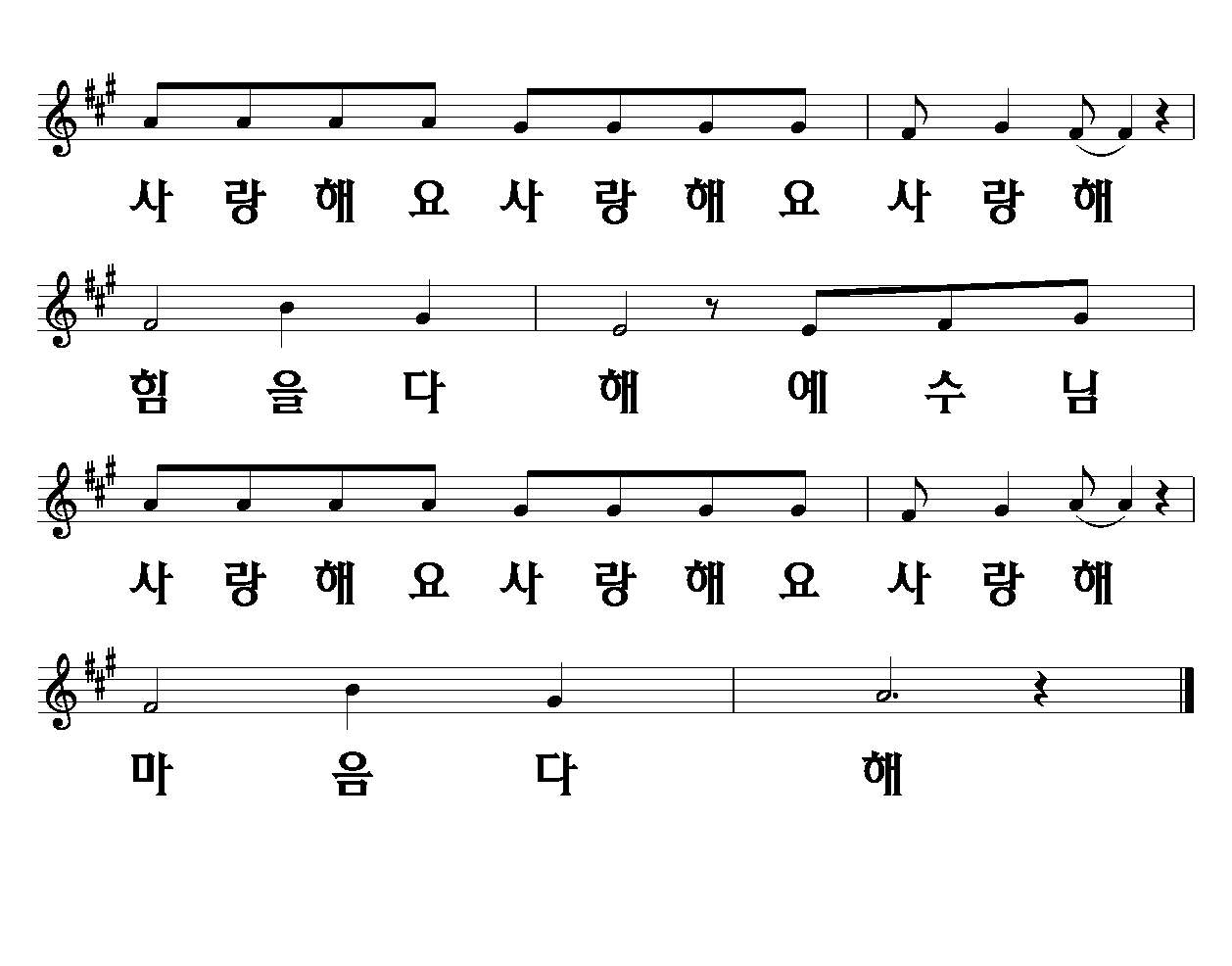 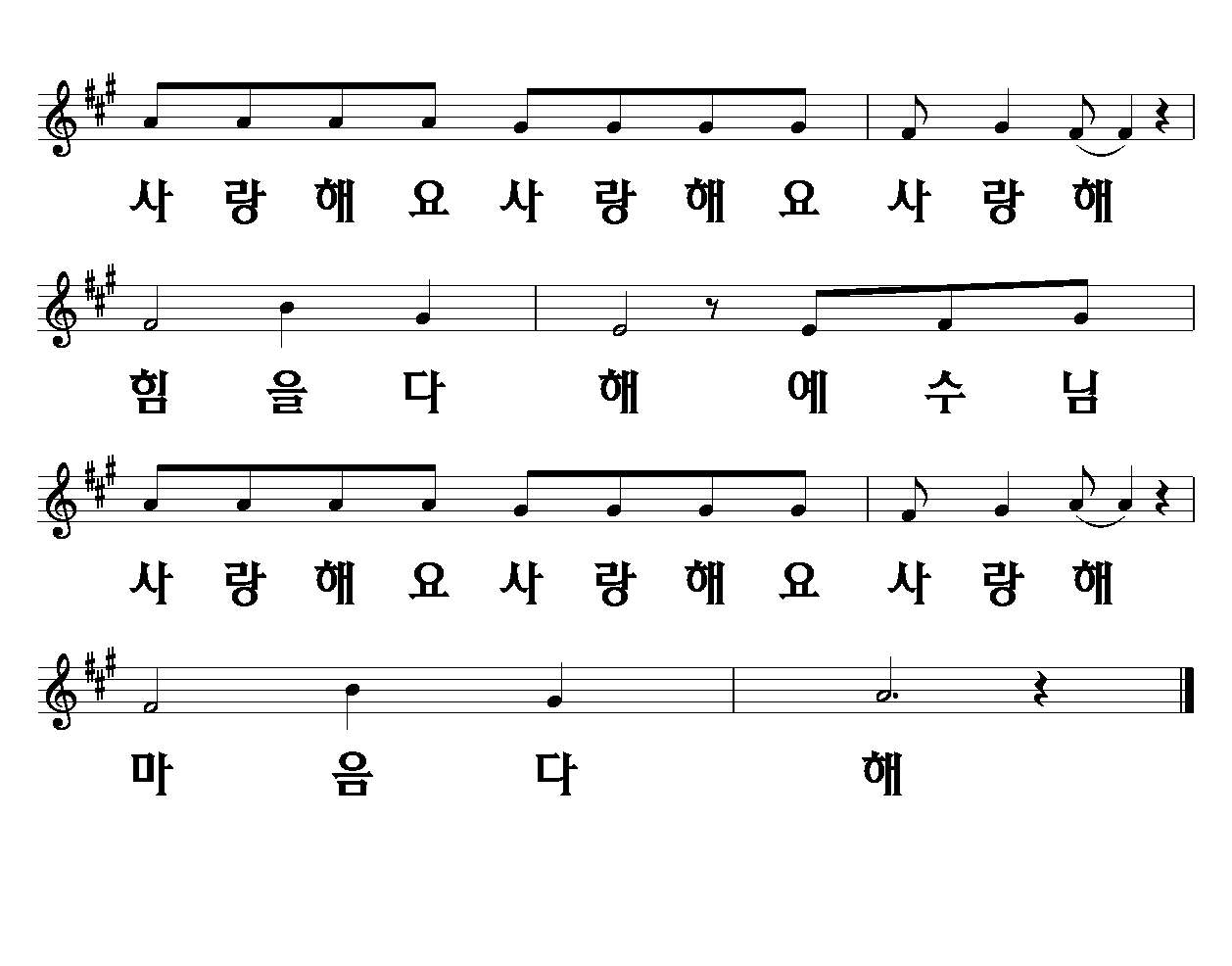